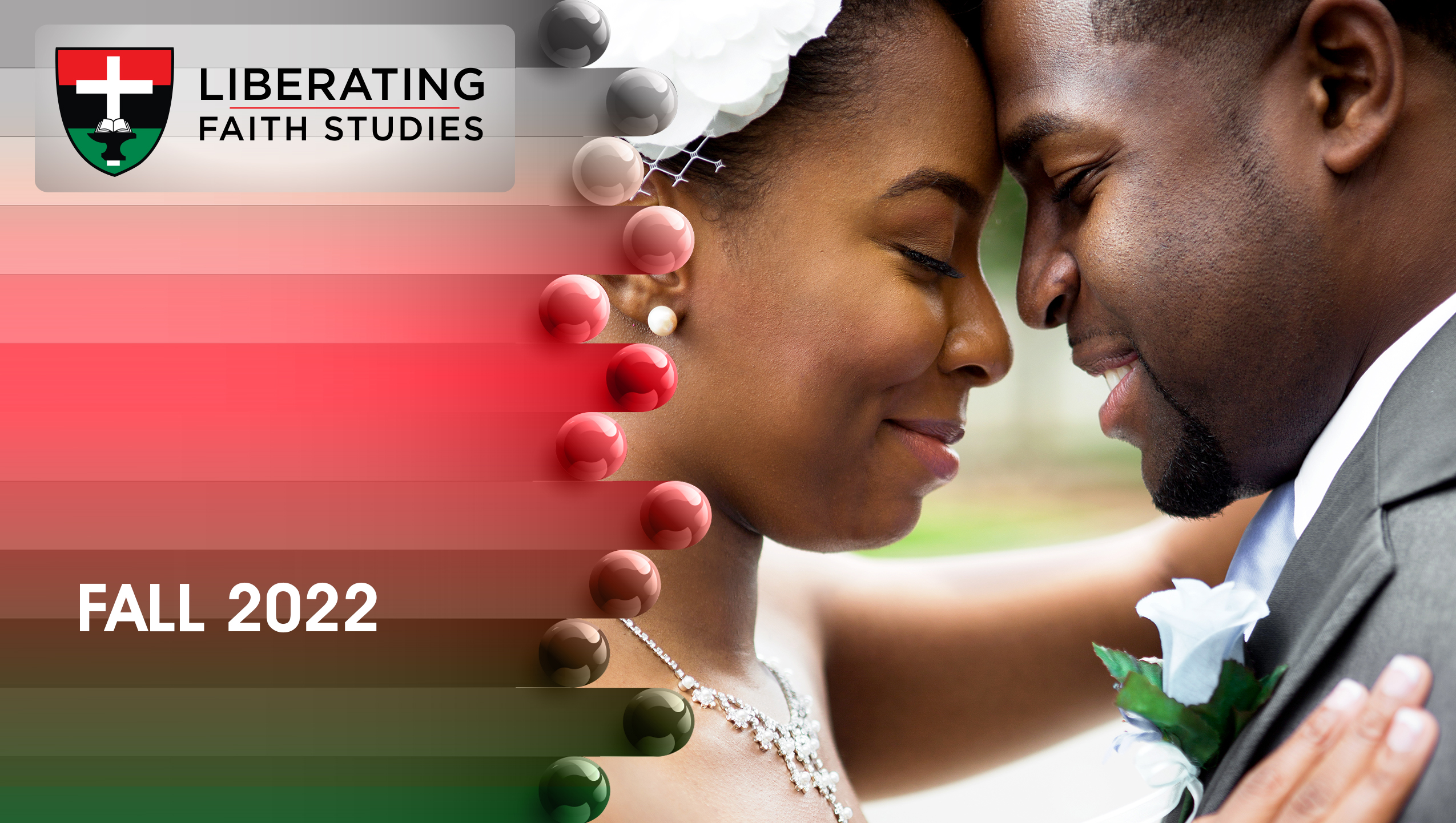 LESSON 3:  September , 2022
Jacob Called Israel
Focus Scripture: Genesis 32:22-32
Key Verse: Then the man said, “You shall no longer be called Jacob, but Israel, for you have striven with God and with humans, and have prevailed.” 
Genesis 32:28 (NRSV)
GENESIS 32:22-32 (NRSV)
22 	The same night he got up and took his two wives, his two maids, and his eleven children, and crossed the ford of the Jabbok.
23 	He took them and sent them across the stream, and likewise everything that he had.
24 		Jacob was left alone; and a man wrestled with him until daybreak.
25 	When the man saw that he did not prevail against Jacob, he struck him on the hip socket; and Jacob’s hip was put out of joint as he wres-tled with him.
26 	Then he said, “Let me go, for the day is breaking.” But Jacob said, “I will not let you go, unless you bless me.”
27 		So he said to him, “What is your name?” And he said, “Jacob.”
28 	Then the man said, “You shall no longer be called Jacob, but Israel, for you have striven with God and with humans, and have prevailed.”
29 	Then Jacob asked him, “Please tell me your name.” But he said, “Why is it that you ask my name?” And there he blessed him.
30	So Jacob called the place Peniel, saying, “For I have seen God face to face, and yet my life is preserved.”
31 	The sun rose upon him as he passed Penuel, limping because of his hip.
32 	Therefore to this day the Israelites do not eat the thigh muscle that is on the hip socket, because he struck Jacob on the hip socket at the thigh muscle.
Key Terms
Israel – Jacob’s new name given by God at Peniel; derives from the Hebrew language, meaning “fighter of God.” 
Peniel – The location of Jacob’s intense all-night encounter with God as he fearfully anticipated reuniting with his brother, Esau. Jacob named the site Peniel to memorialize his experience: “For I have seen God face to face, and yet, my life is preserved” (Gen. 32:30).
Your title here
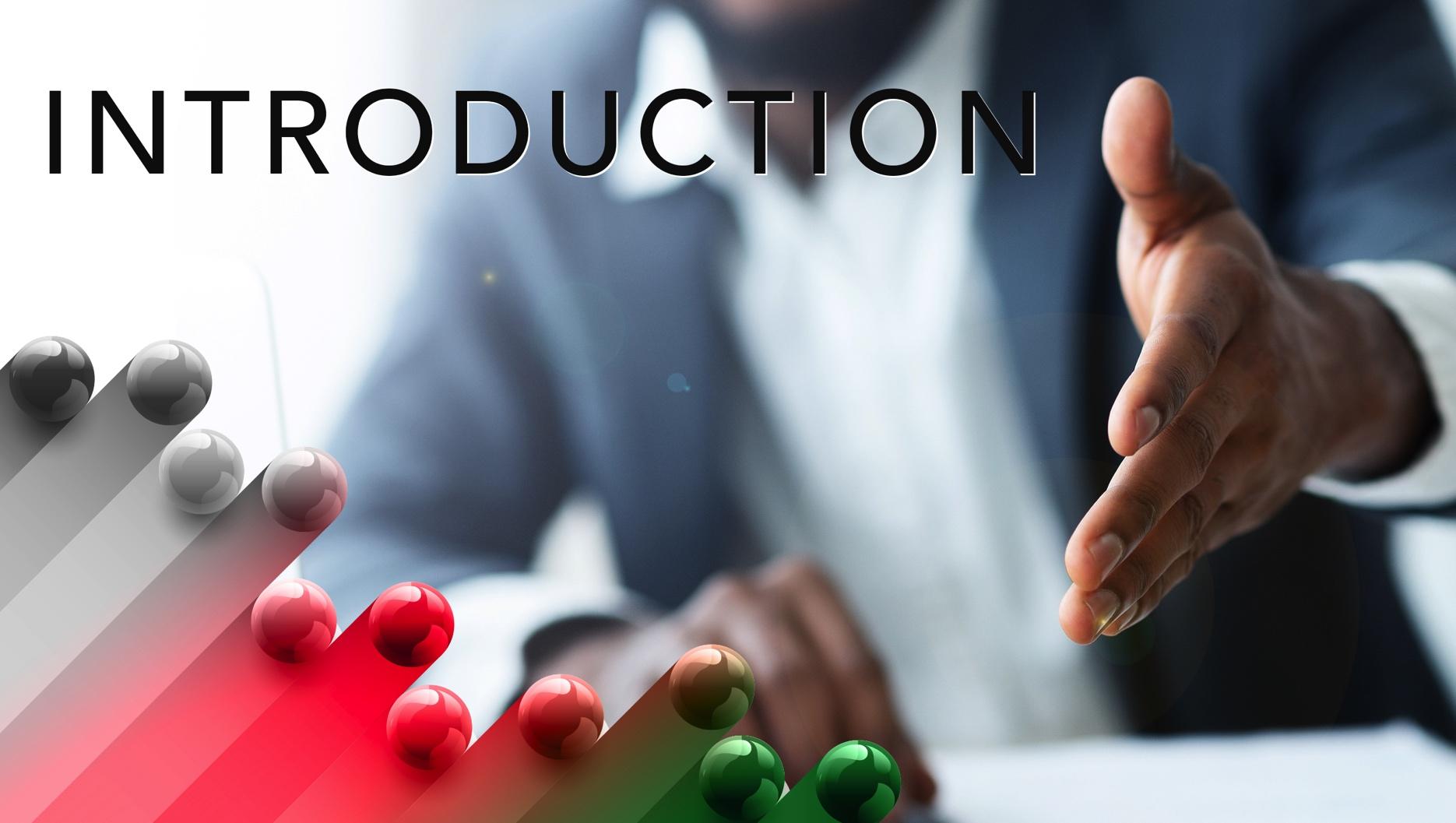 A lot happened between last week’s lesson and this week’s lesson. As you will recall, Jacob was a trickster. Jacob deceptively acquired Esau’s birthright, and with his mother’s help, he also stole their father’s (Isaac) blessings, which were traditionally bequeathed to the oldest son. Esau was so angry with Jacob that he threatened to kill him (Gen. 27:41). Again, with the aid of his mother, Rebekah, Jacob escaped. She sent him to live in Haran with her brother, Laban.
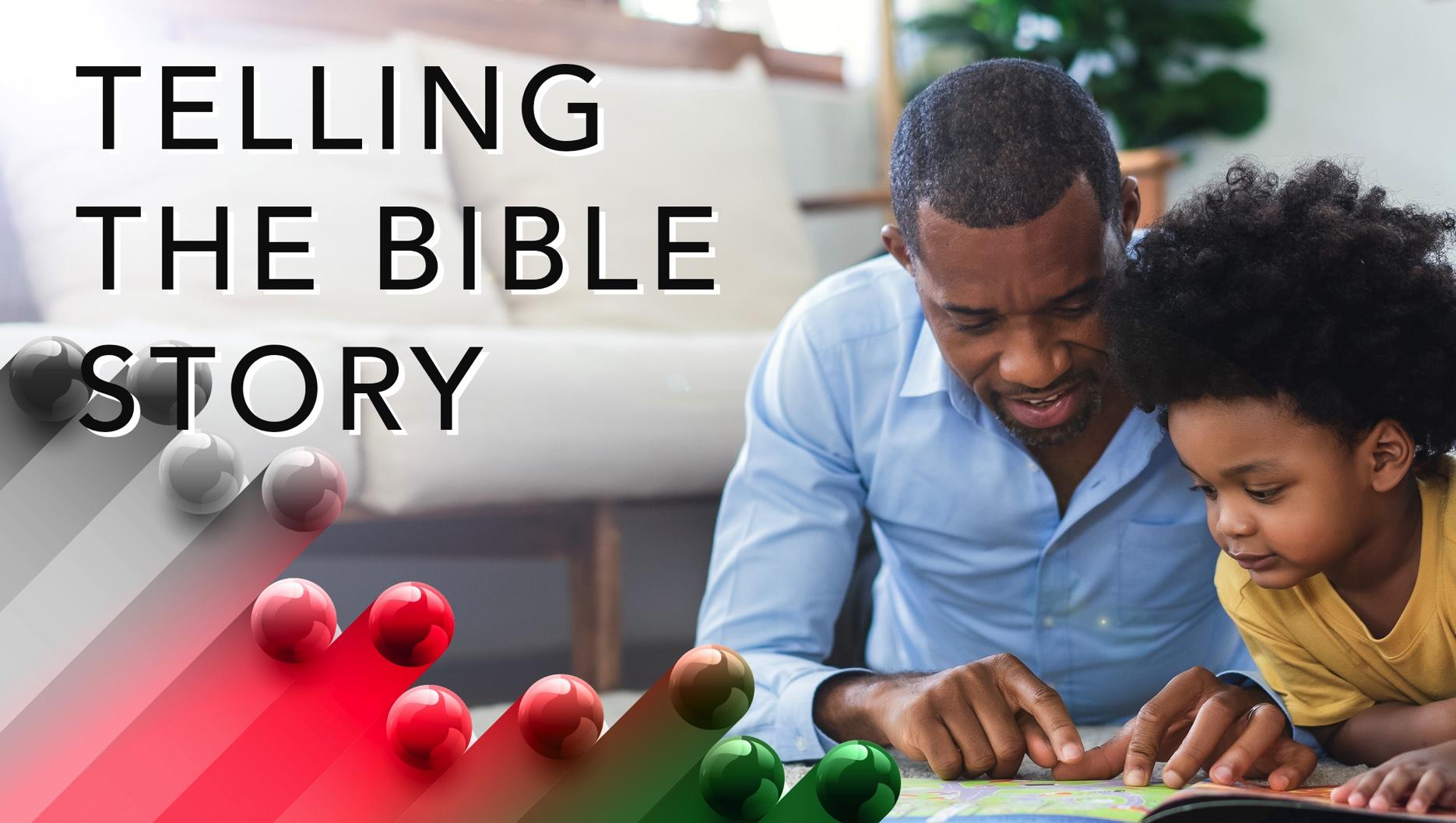 Today’s lesson focuses on a pivotal turning point in Jacob’s return home and life after that. Jacob is scared! He has many justifiable reasons to be fearful. He had just had a final confrontation with Laban, who chased after Jacob when he left Haran. The incident with Laban ended with a peaceful resolution that was memorialized in a covenant. However, Jacob has an even greater challenge ahead of him. Returning home means Jacob has to face his brother again. He’s been warned that Esau is coming to meet him, and he is bringing four hundred men with him. In preparing to meet Esau, Jacob demonstrates maturity and growth as he fervently prays to God, reminding him of his promises (Genesis 32:9-12).
A wonderful serenity has taken possession
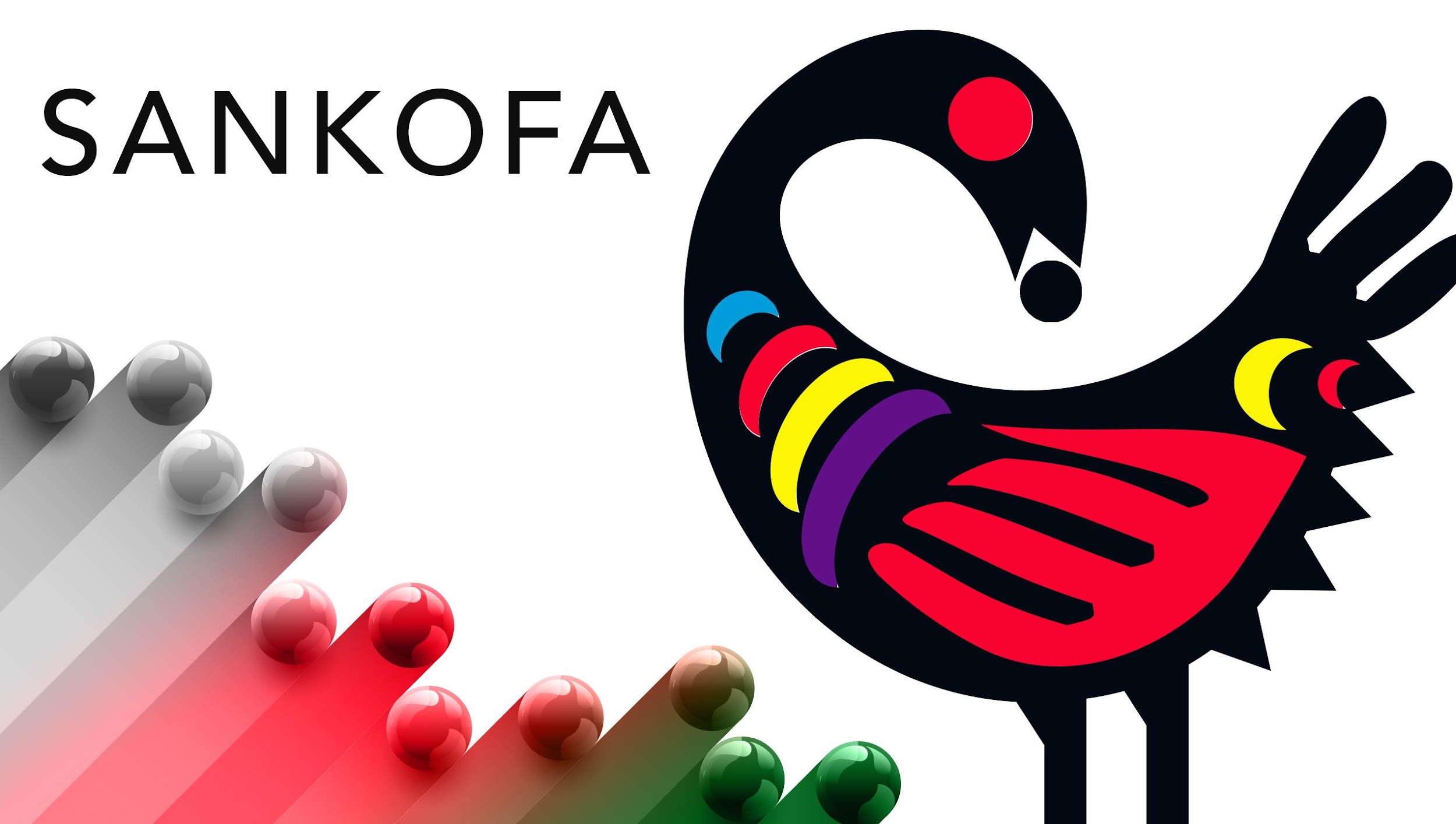 “For such a time as this” is commonly associated with communications between Mordecai and Queen Esther, his orphaned niece (Esther 3-8). The phrase was a part of Mordecai’s successful appeal to entice the queen, who was also a Jew, to use her influence with King Xerxes to save the Jewish nation from annihilation. Because of Esther’s courage and obedience, the lives of Mordecai and all of the Jews were saved.
A wonderful serenity has taken possession
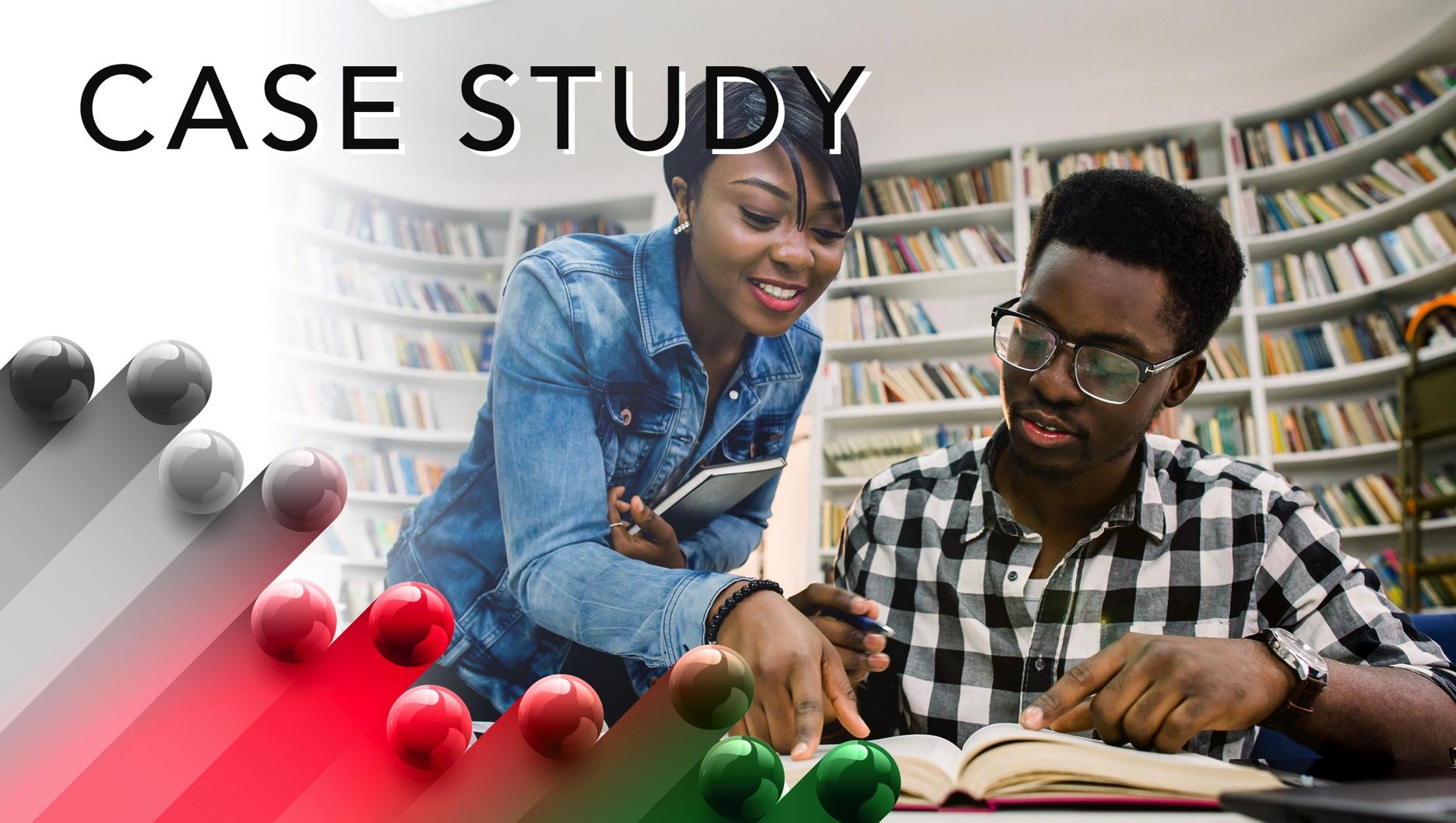 As we have seen with Abraham, Israel, and other people chosen by God, his promises and rewards may be delayed, but God delivers faithfully. For the first time in history, the National Inventors Hall of fame will become more inclusive with two African American women’s induction. One honoree is the late Dr. Patricia Bath, an ophthalmologist and laser scientist who died in 2019. The other is Dr. Marian Croak, a computer engineer.
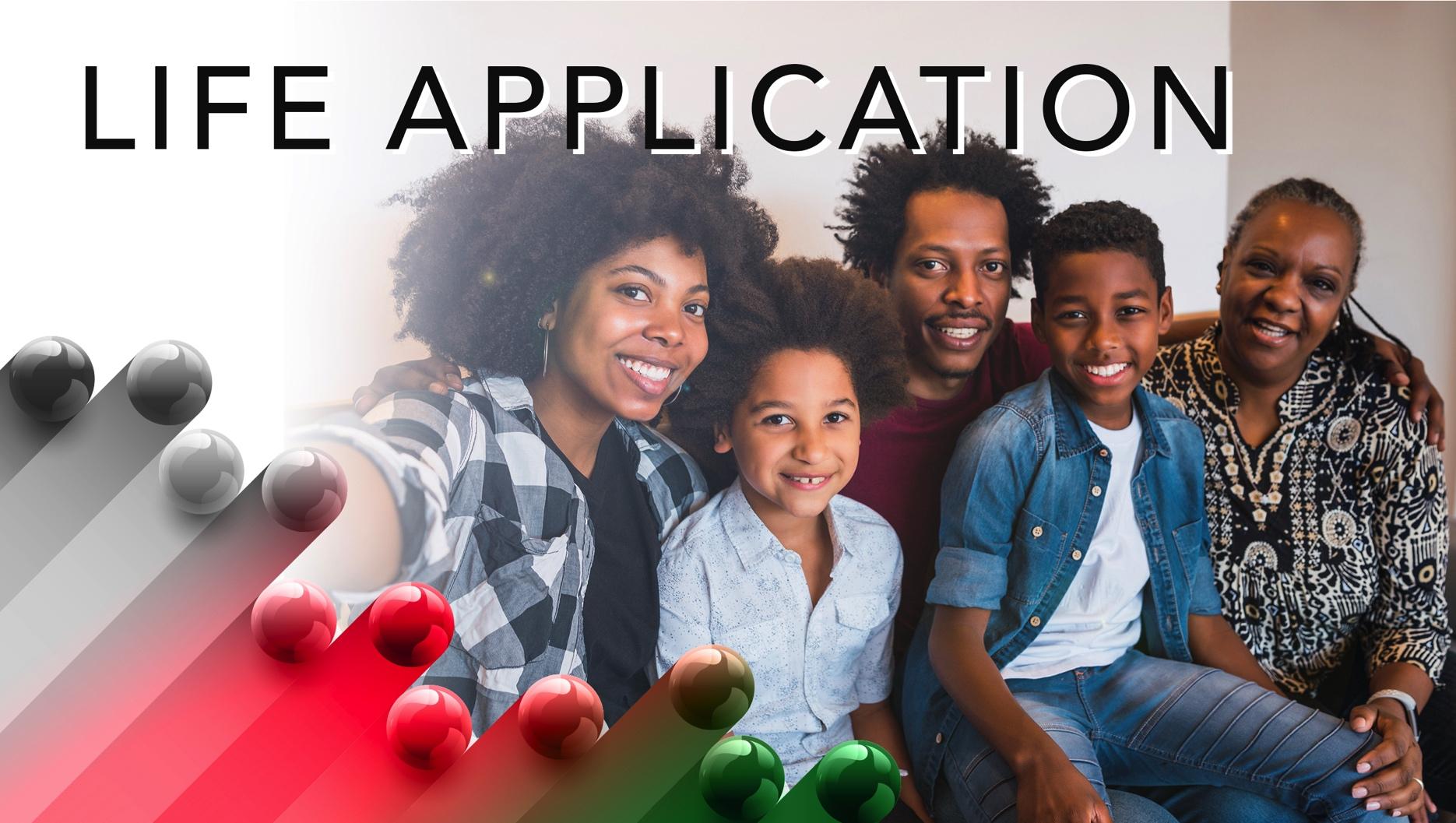 God has a plan and a purpose for each of our lives. As we look at the lives of Jacob and others in our lesson today, it is obvious that none of us will know either the detailed journey God will take us on or the length of time it will take us to fulfill his purpose. Notably, we can see clearly how, in many cases, God has to prepare us before we are ready to start the journey. As a fugitive from home, it took Jacob fourteen years to become Israel. Like Israel, he was prepared to serve God’s role for him with the new nation.
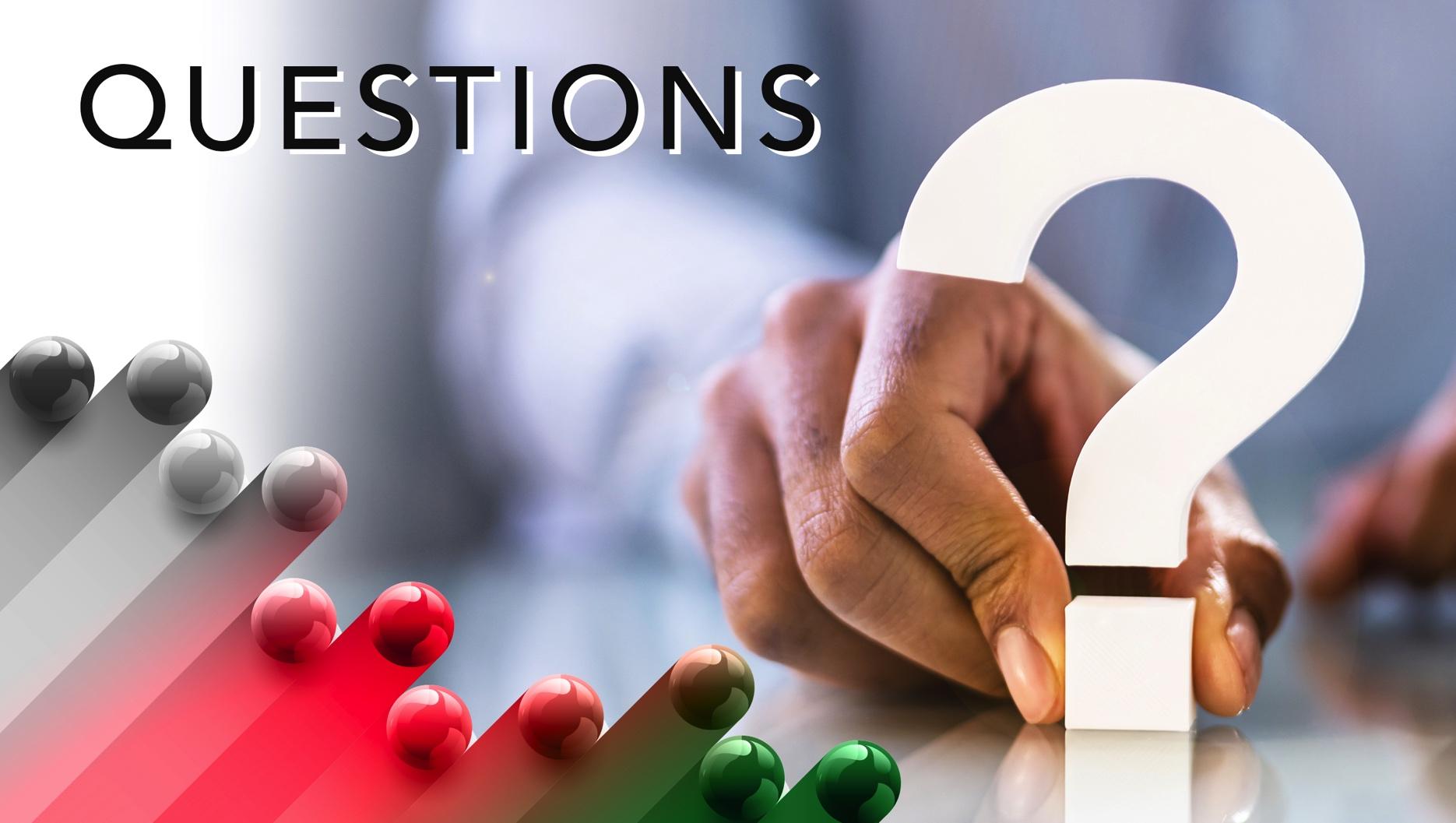 1.	Are you ready to let God define who you are and how you live?
2.	What personal changes do you associate with having surrendered your life to God?
3.	How would you compare Jacob’s behavior when he ran away to Haran with his behavior upon his reunion with Esau?
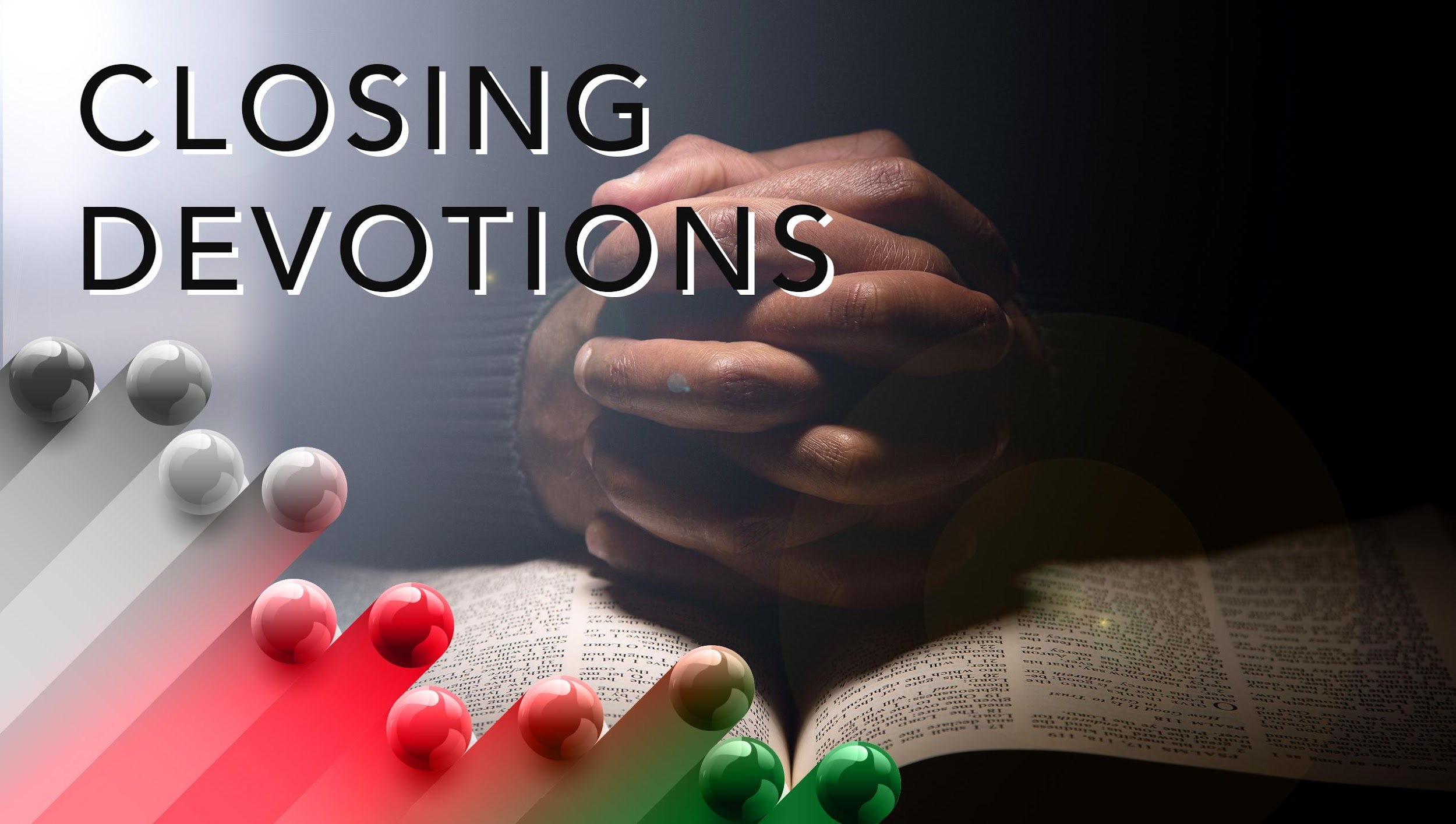 Lord, thank you for forgiving our sins and teaching us how to live. Sometimes, learning is painful, but we know that you sometimes allow us to suffer because you love us. We know that you will be with us as you were with Jacob. In the name of Jesus, we thank you for being our Father and for loving us despite our human frailties. Amen